Inleveren van het geluidsbestand!
Bij gedrag biologie.
Op je Ipad, rechter bovenhoek, schuin naar beneden  swipen
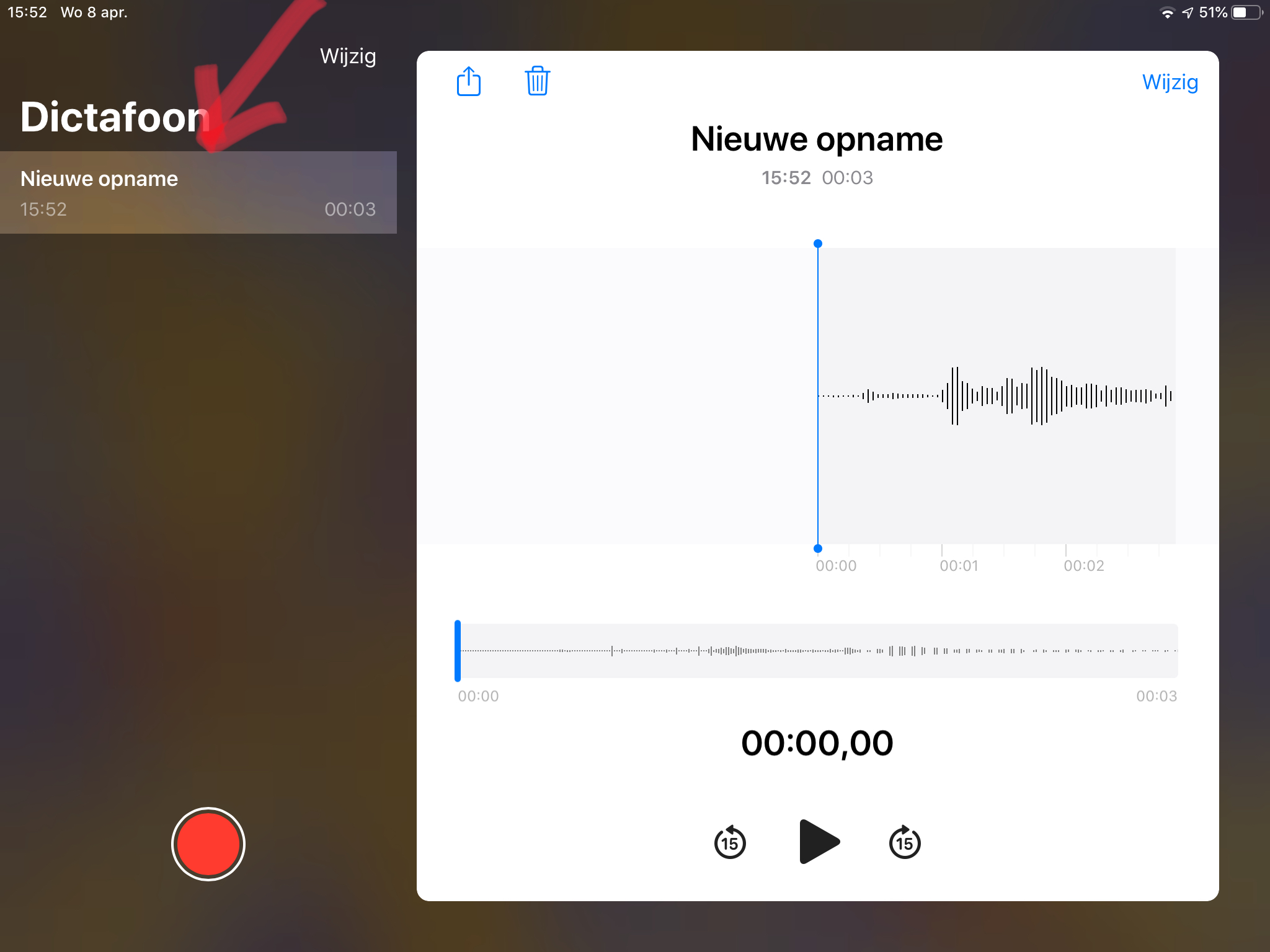 Geluids- fragment opnemen(Rode knop op tikken en je Ipad neemt geluid op.)Het bovenste bestand is de laatste opnamen.Als je de naam wil wijzigen: Klik er twee keer op en je kan de naam        wijzigen als volgt:<eigen_naam>gedragbio
Als je dat gedaan hebt klik je op het vierkantje met pijltje
Bestand opslaan door te klikken op: Bewaar in bestanden.Ga niet naar teams, want dan kom je niet uit in opdrachten van teams.
Sla je bestand op in de map op je ipad waar jij dat wilt.
Ga nu naar teams!
Ga in teams, naar opdrachten.
Naar je klas 1hvd biol
Klik op de opdracht.
Klik op werk toevoegen.
Naar uploaden van het apparaat: naar waar je het bestand opgeslagen hebt!
Blader naar de juiste map.
Staat in recent bij mij als eerste.Op klikken.
Als het bestand er staat – ingeleverd is – klik op gereed.
Als laatste niet vergeten! op inleveren klikken.
Je ‘podcast’ wordt beoordeeld als so!